World Values Survey är världens största studie om människors värderingar. Den genomförs av fristående forskare i många länder sedan 1981.
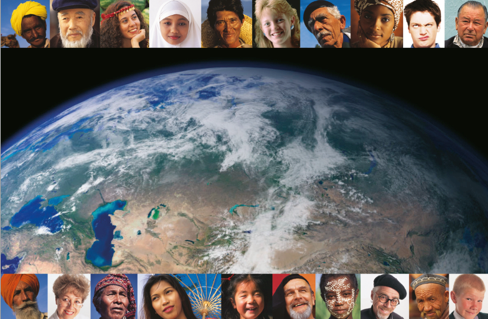 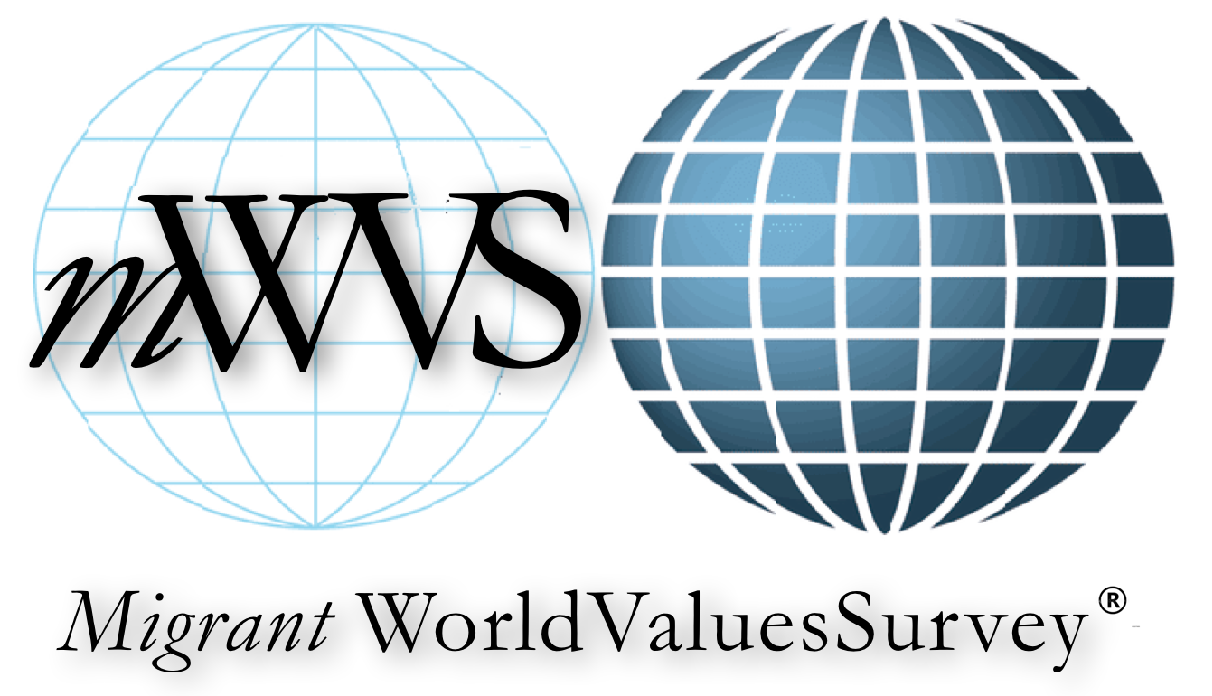 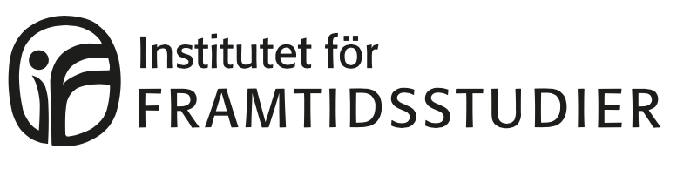 Exakt samma frågor ställs till människor i hela världen: 
I Irak, Japan, Chile, Sverige, Egypten osv.
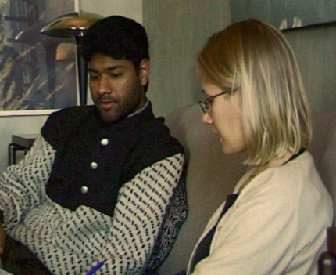 Vad är det viktigaste med ditt liv?
Hur vill du bo och med vad vill du arbeta?
Vilka drömmar har du för framtiden? 
Hur många barn vill du ha?  Varför?
Vad vill du göra med ditt liv?
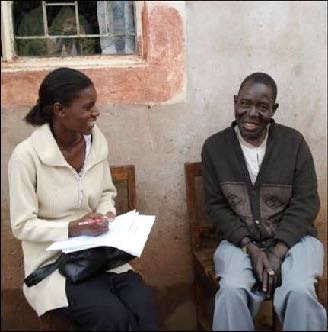 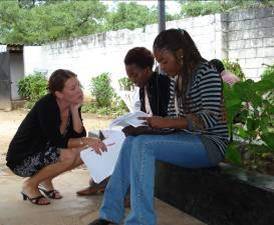 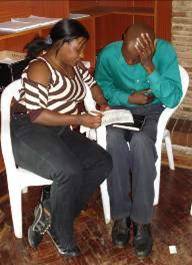 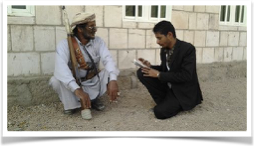 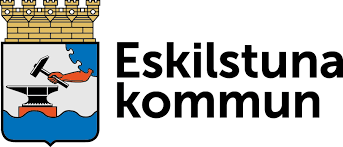 Forskare vill stödja riksdagen, regeringen och kommunerna med att förstå och planera
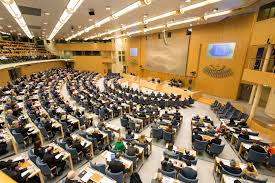 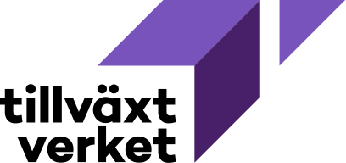 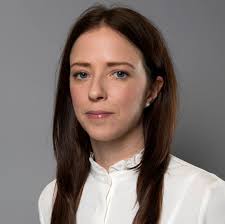 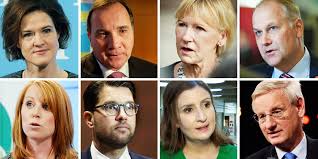 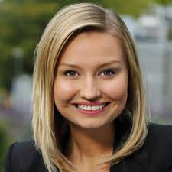 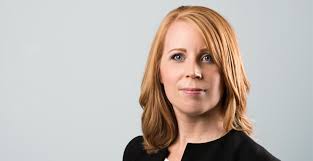 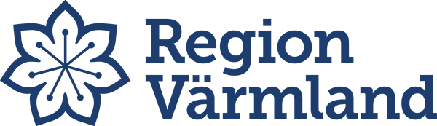 Alla intervjuer är anonyma: Ingen vet vem som varit med och inga namn eller klasslistor finns med i formuläret

Detta är inget prov eller kunskapstest: Svara som du verkligen tycker – både bra och dåliga saker

Provet är frivilligt – ingen måste vara med

Följ instruktionerna och välj vilket språk du vill använda
Hur gör man för att svara?
Använd antingen en dator, din egen mobil 
eller en av våra skrivplattor
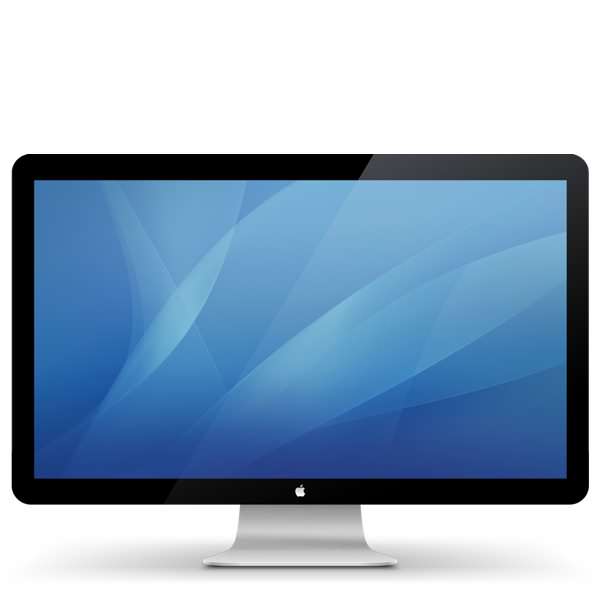 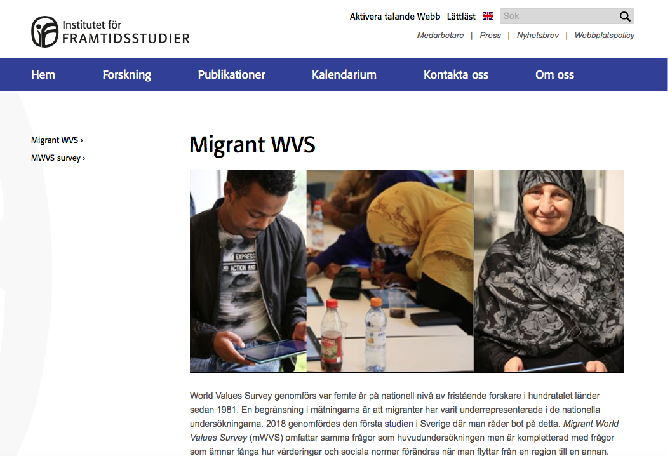 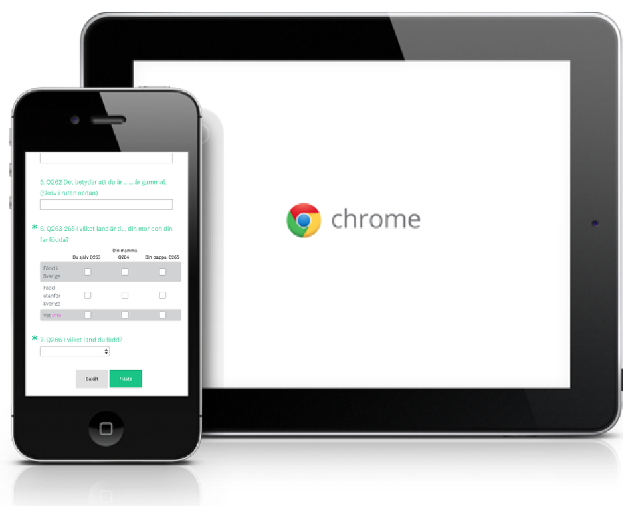 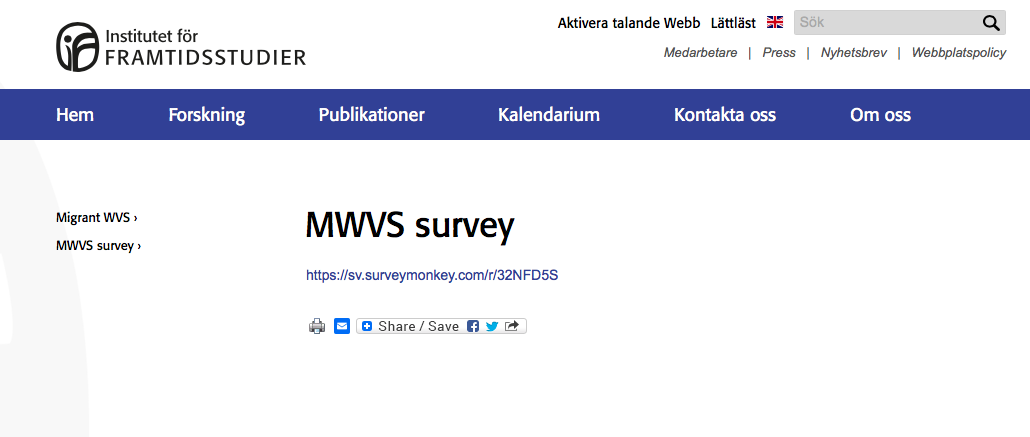 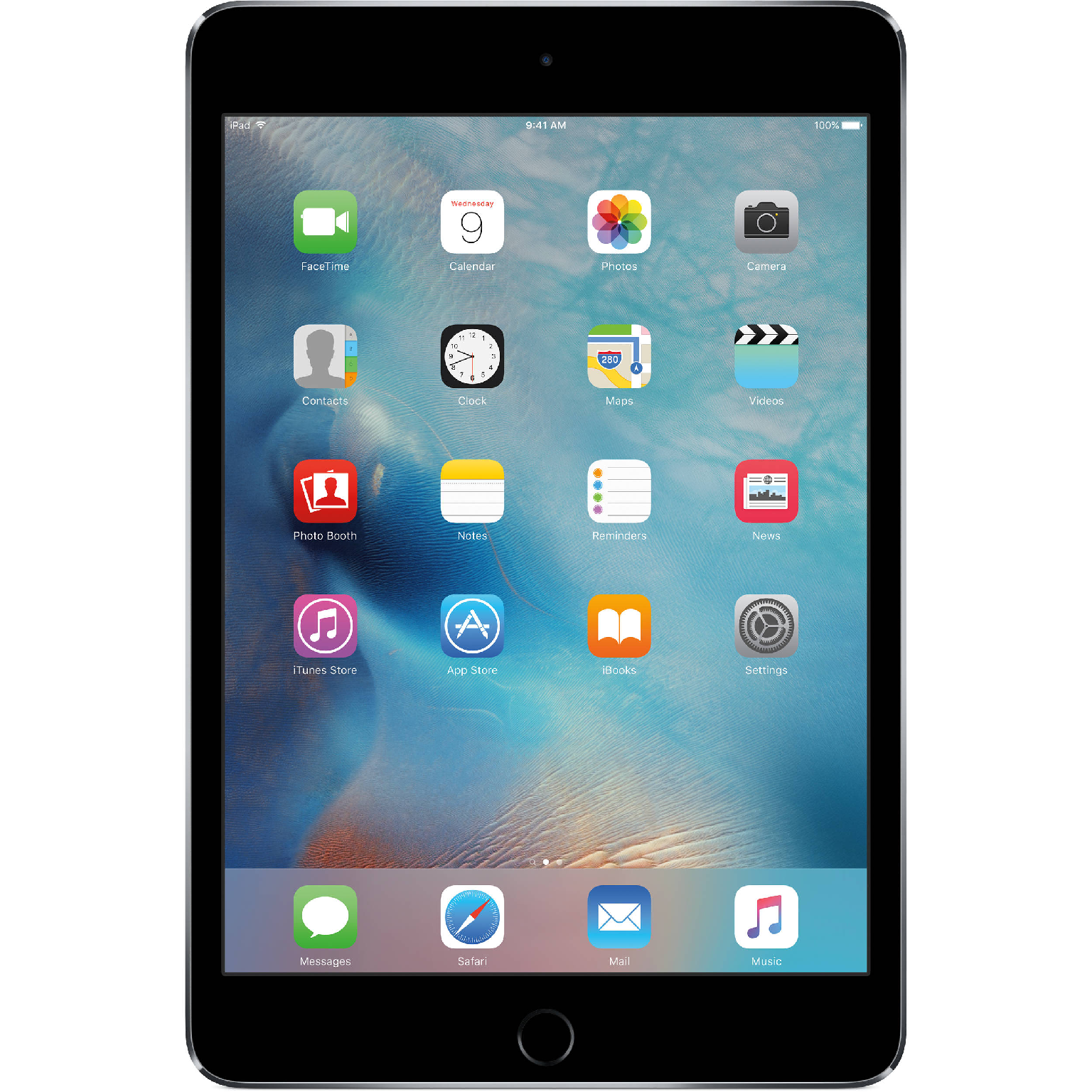 Gå till iffs.se via Chromesymbolen
och sök efter Migrant WVS
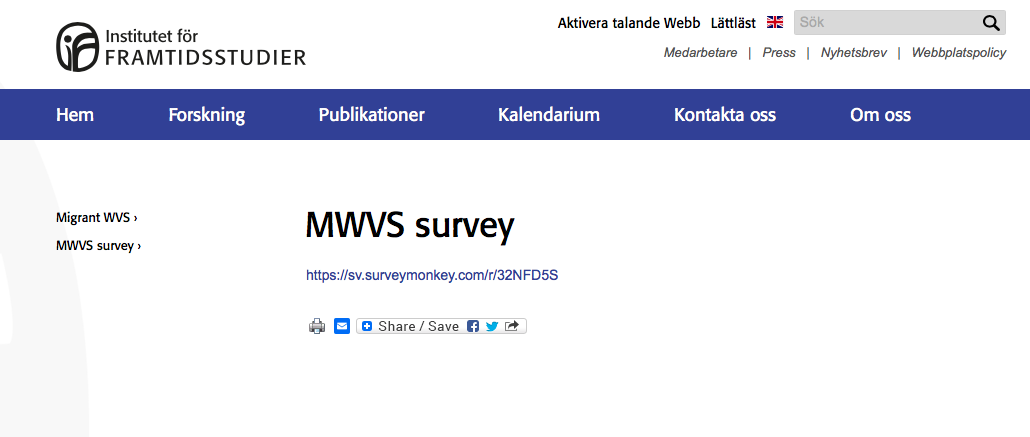 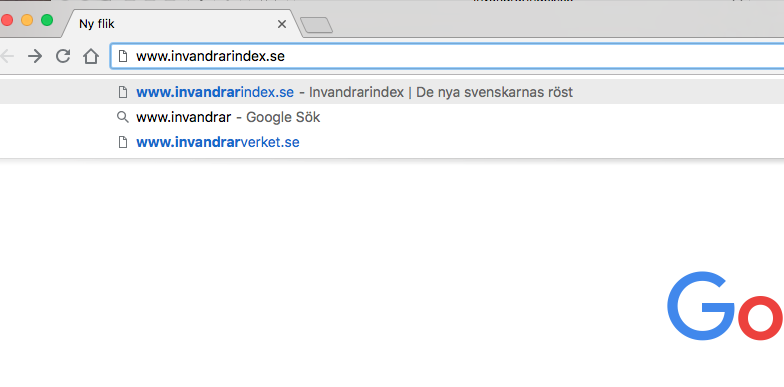 Skriv in dagens lösenord
Skriv in dagens lösenord
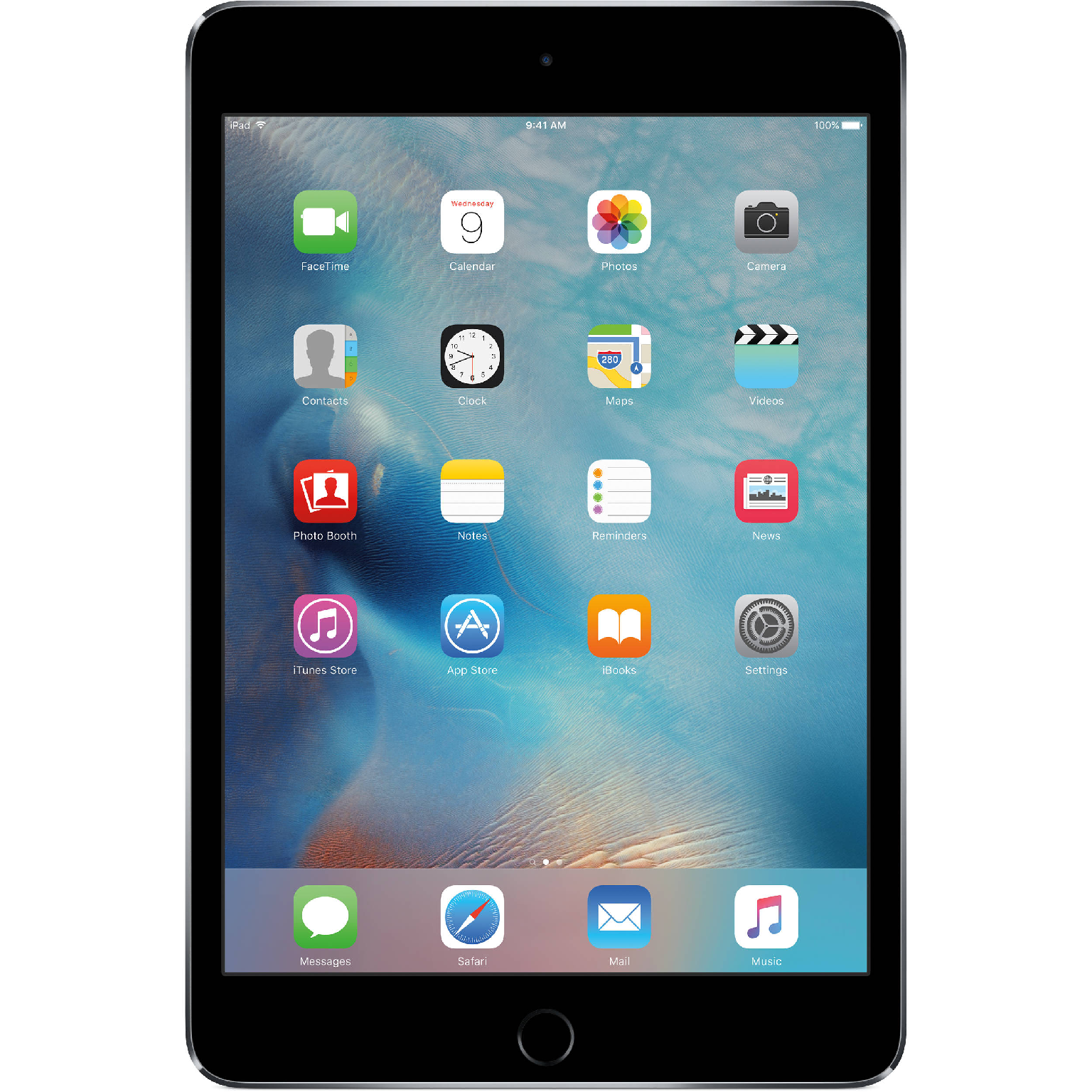 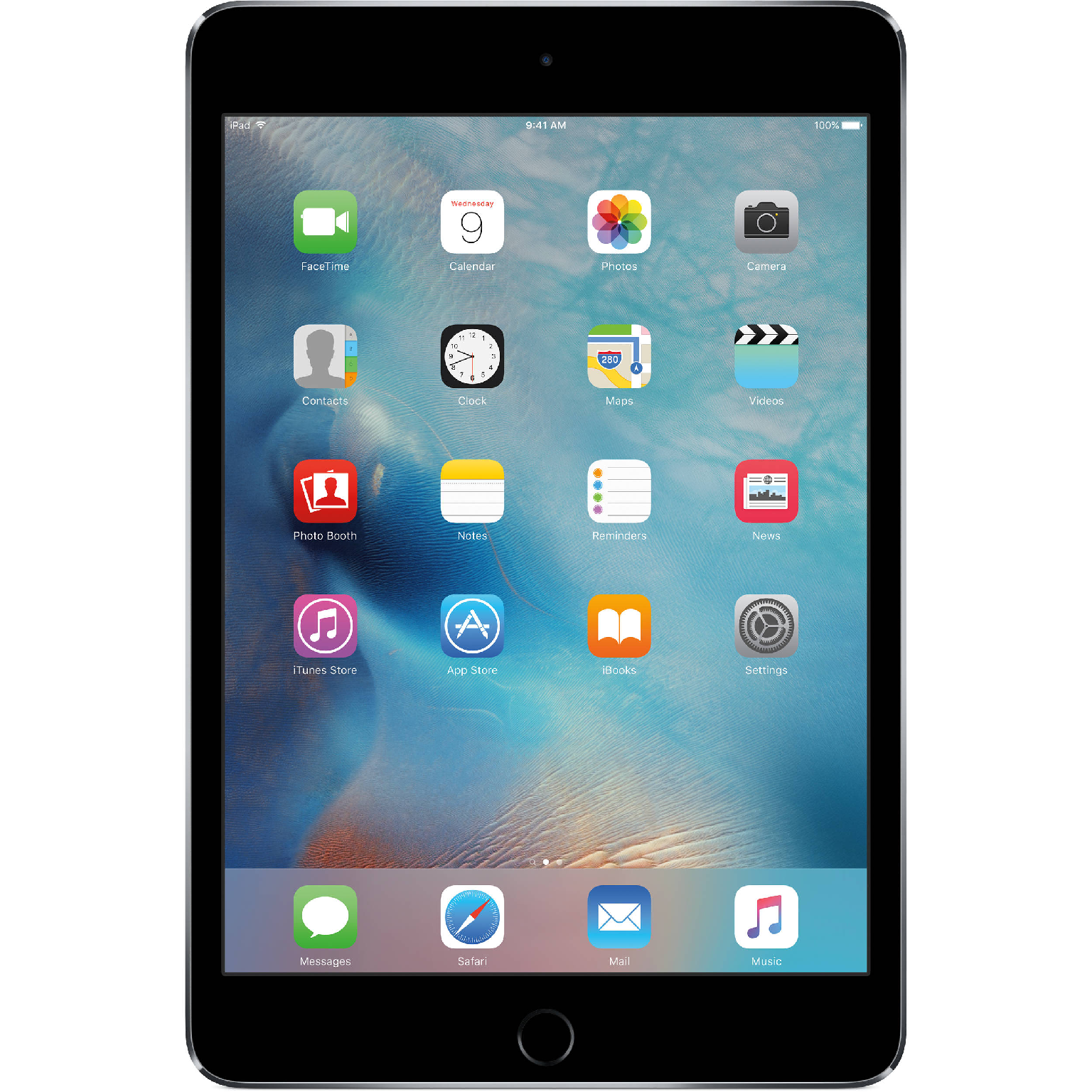 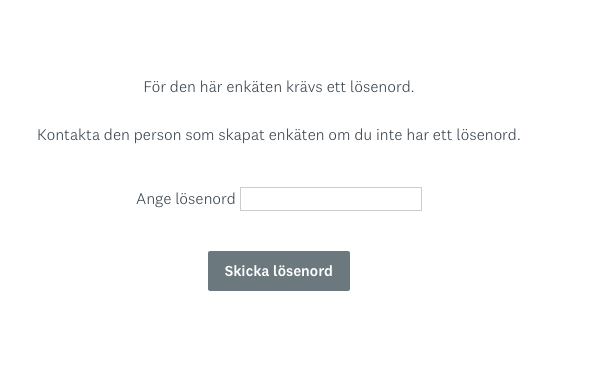 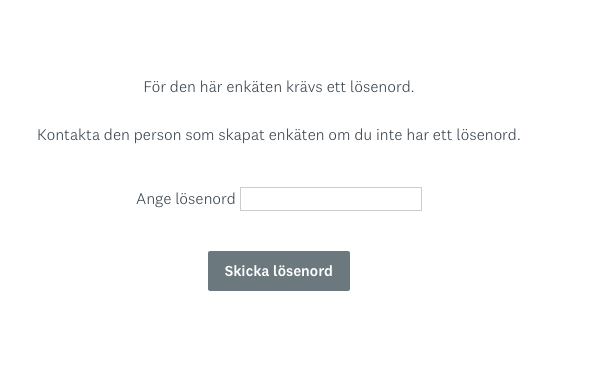 xxx
XXX
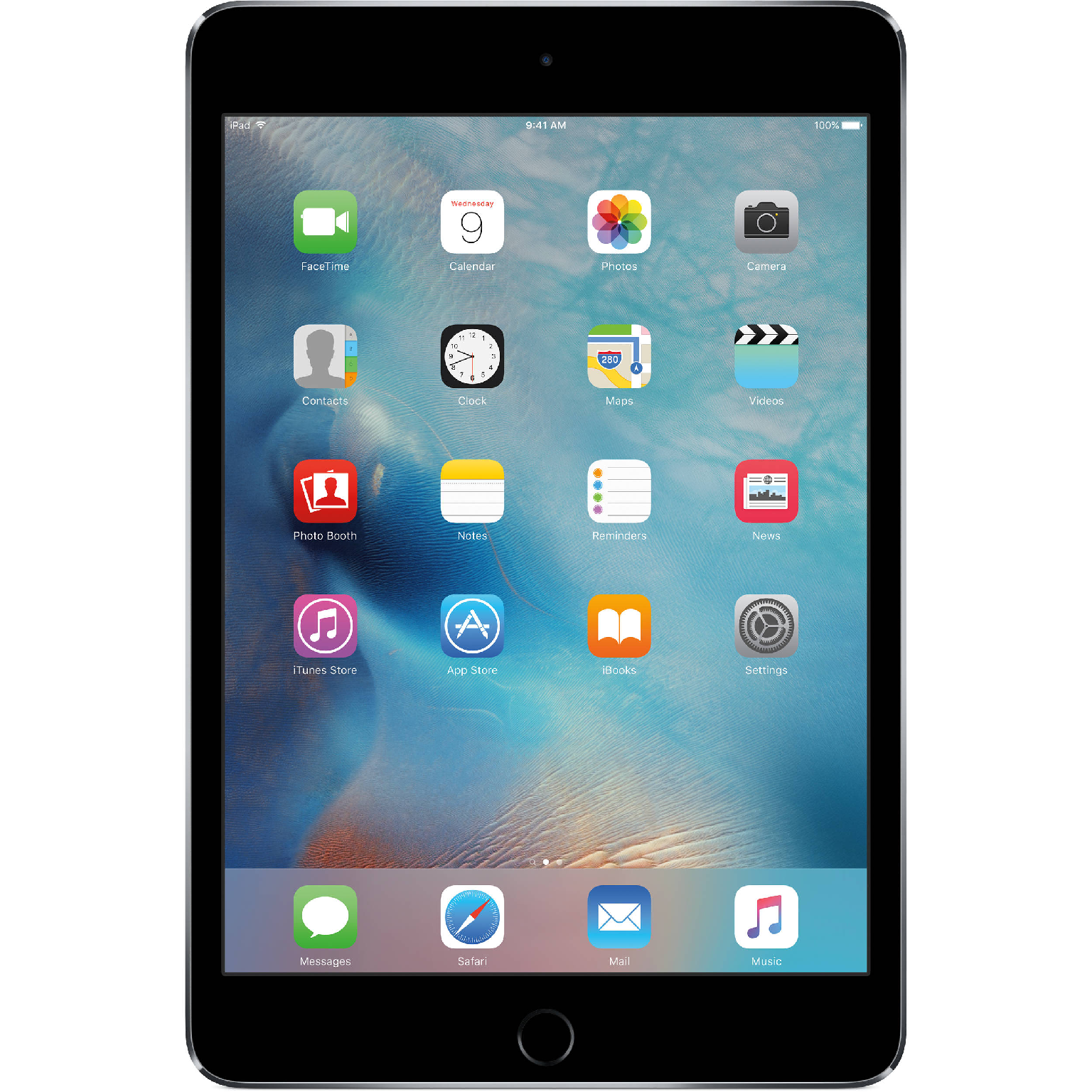 Sedan kan du välja språk
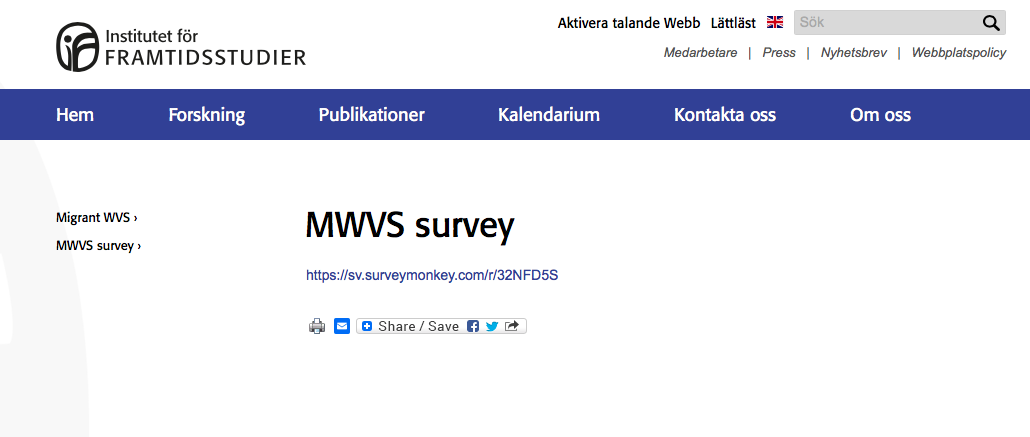 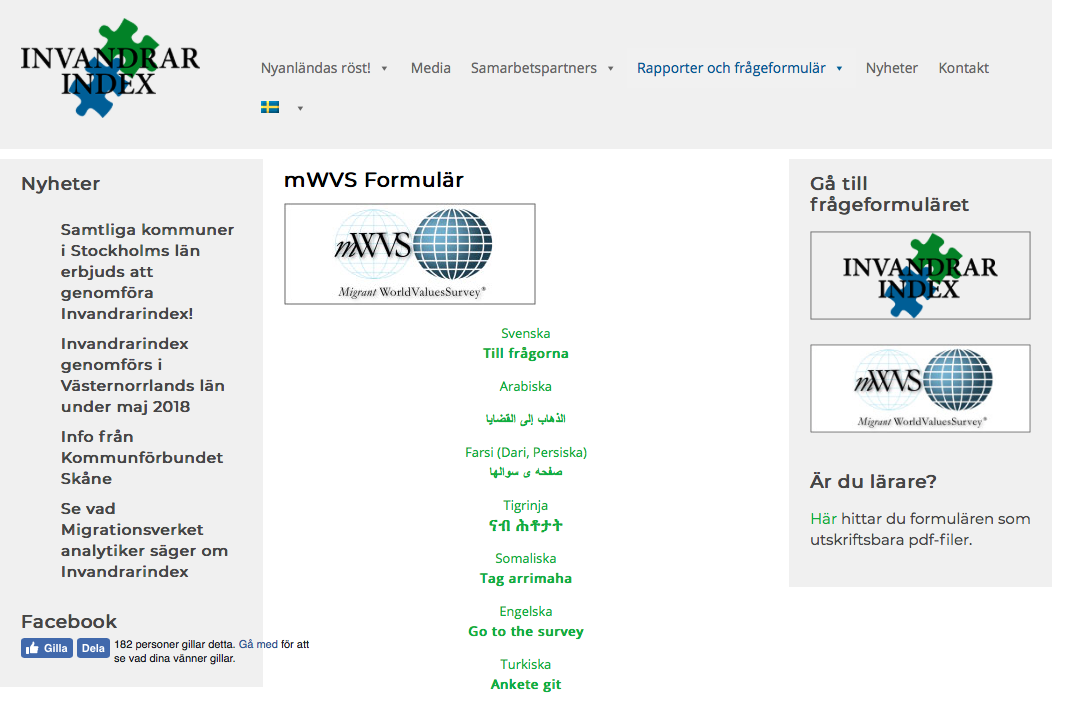 Första sidan ser ut så här – tryck med fingret 
på skärmen för att svara: Ja, Nej eller Annat
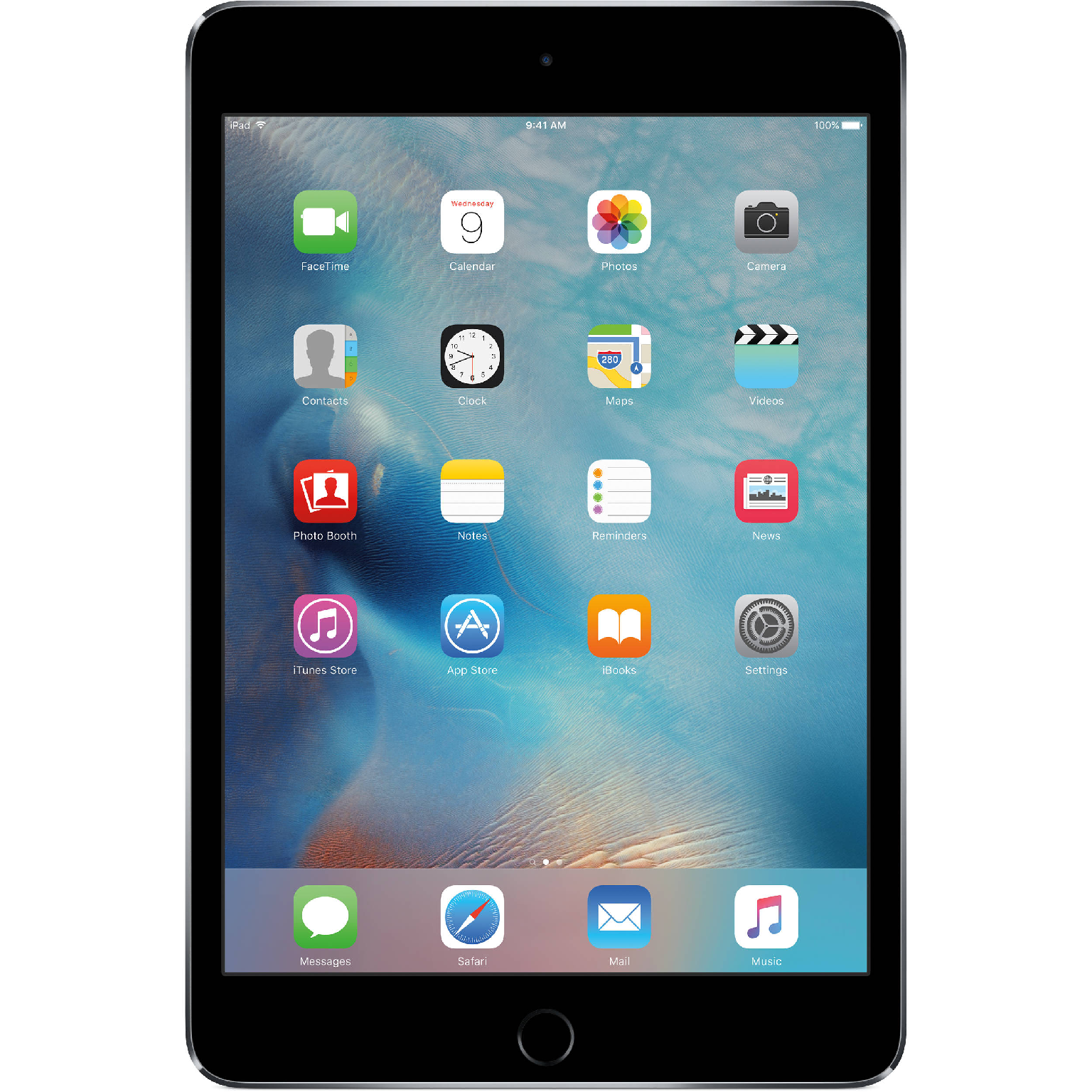 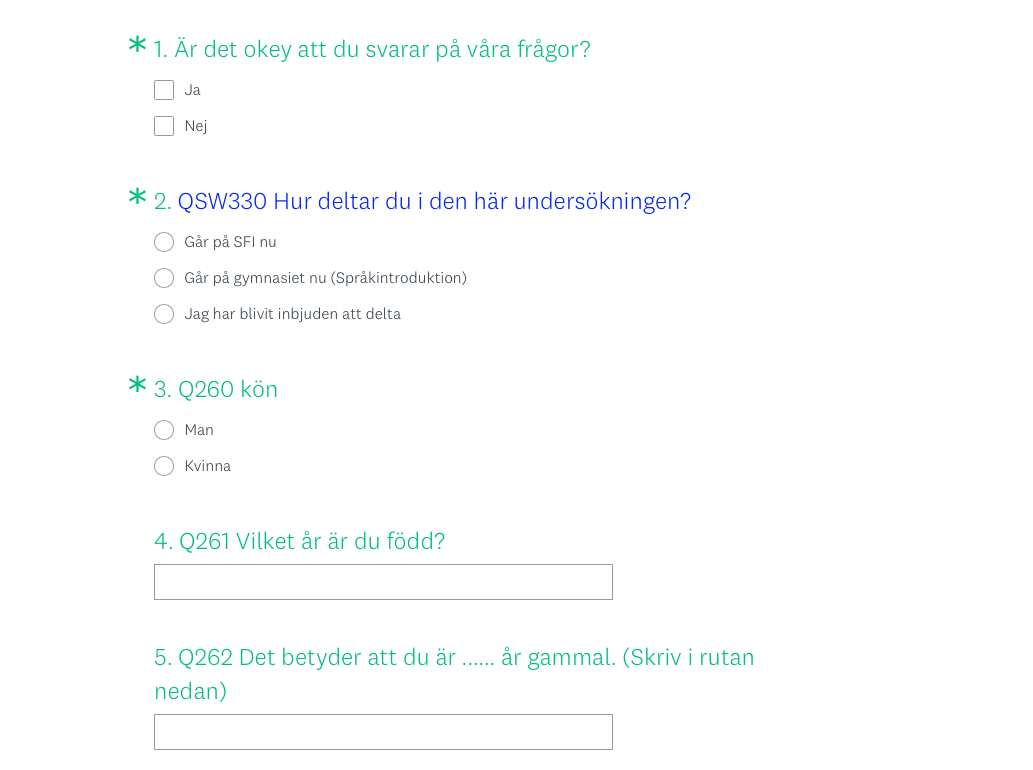 Ibland måste man 
skriva en siffra
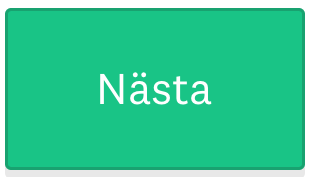 Efter varje avsnitt måste du trycka på
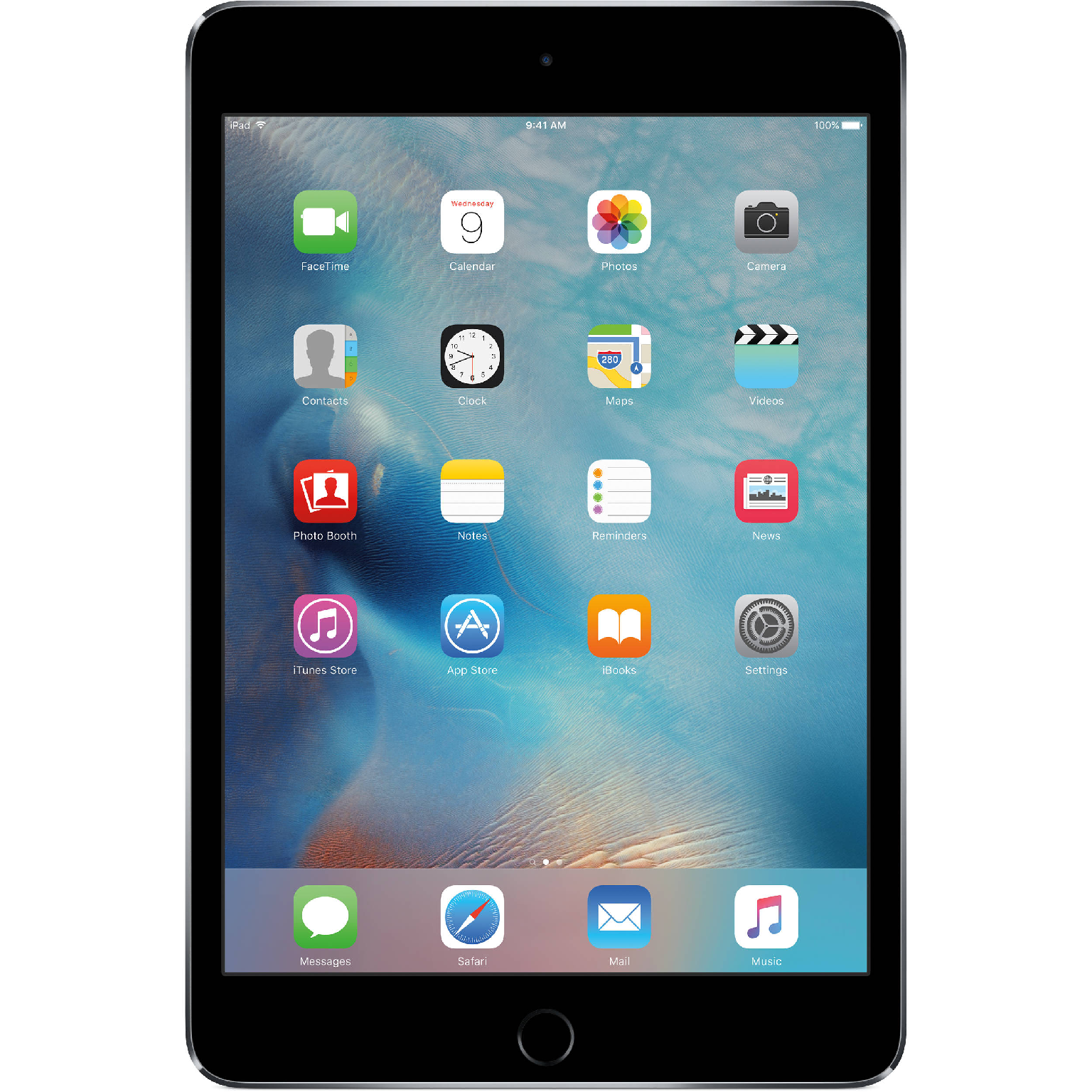 – då sparas dina frågor innan du går vidare
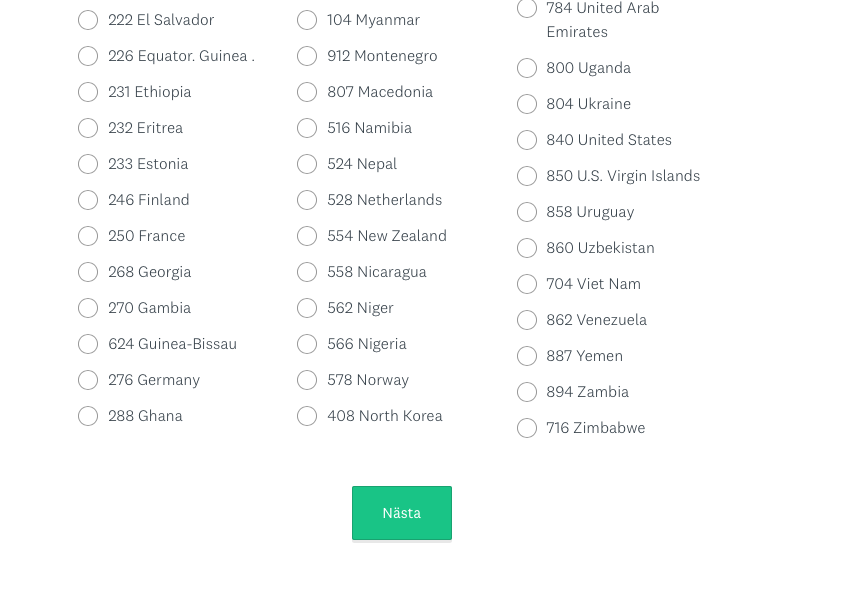 Om texten blir röd, har du glömt en fråga. Då får du rulla tillbaka och kryssa i.
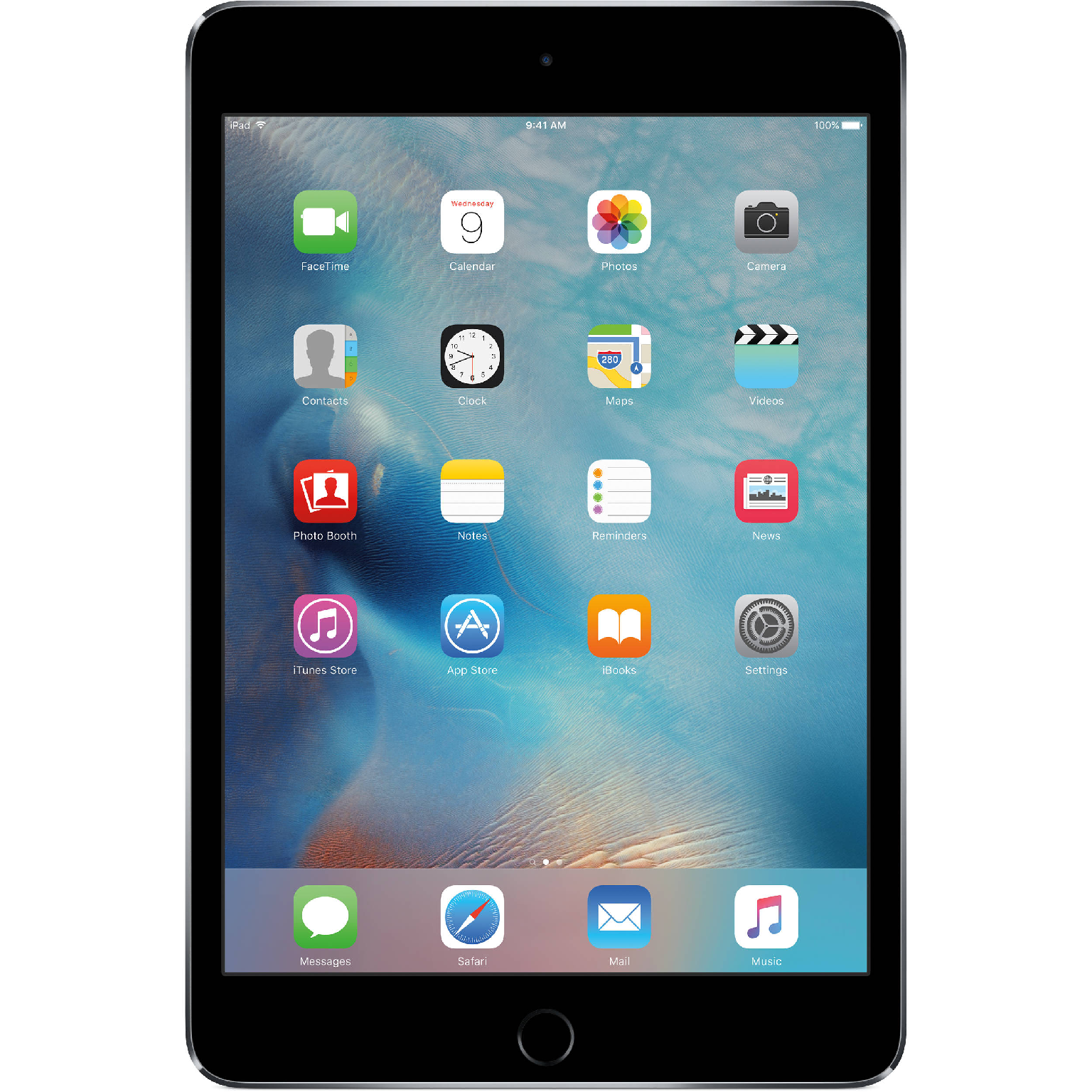 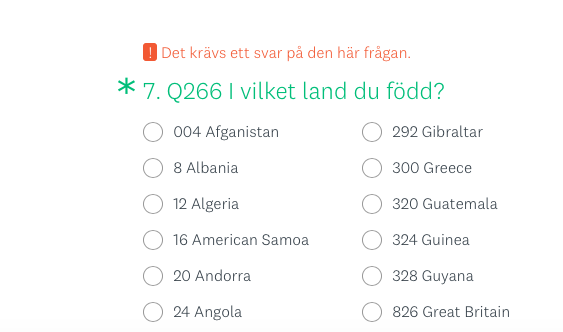 Klicka bara EN GÅNG – om du trycker
om och om igen låser sig datorn
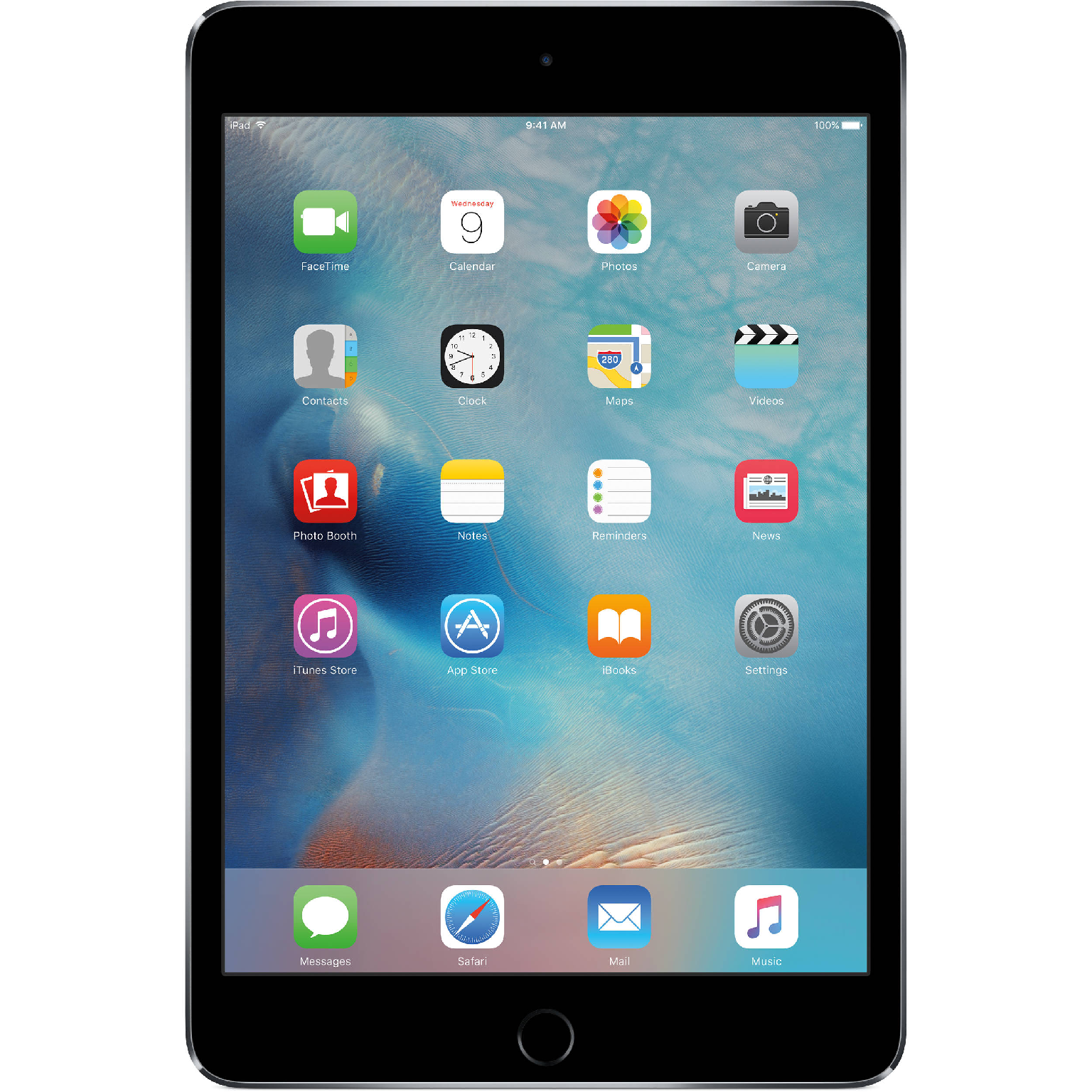 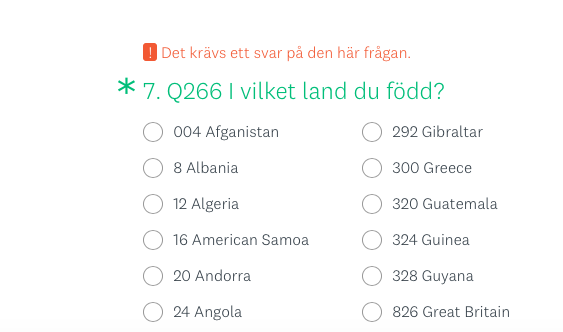 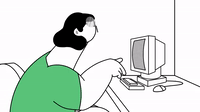 Sedan är du snart klar – att svara på frågorna tar cirka
1 till 1,5 timme. Det går inte att ta någon längre paus.
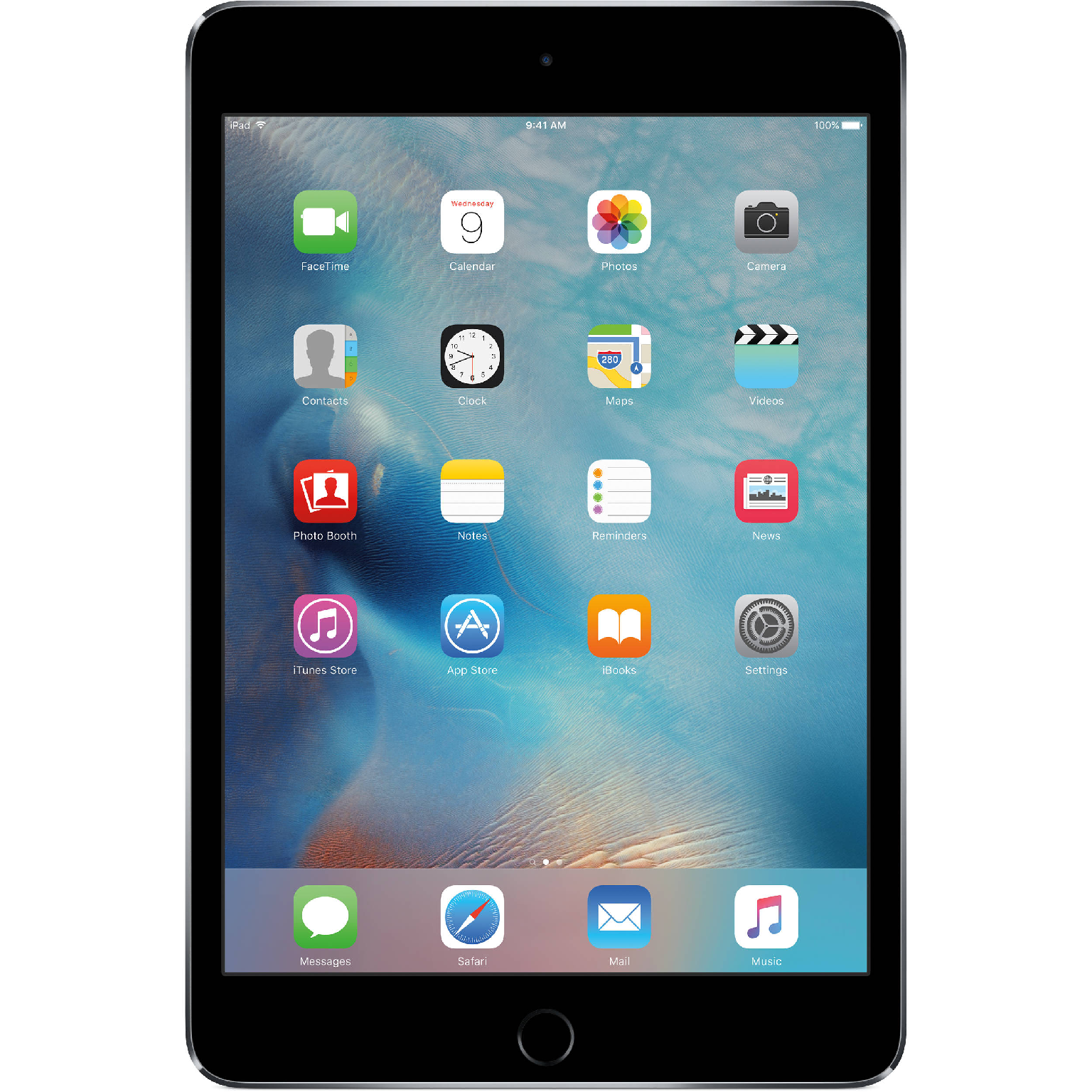 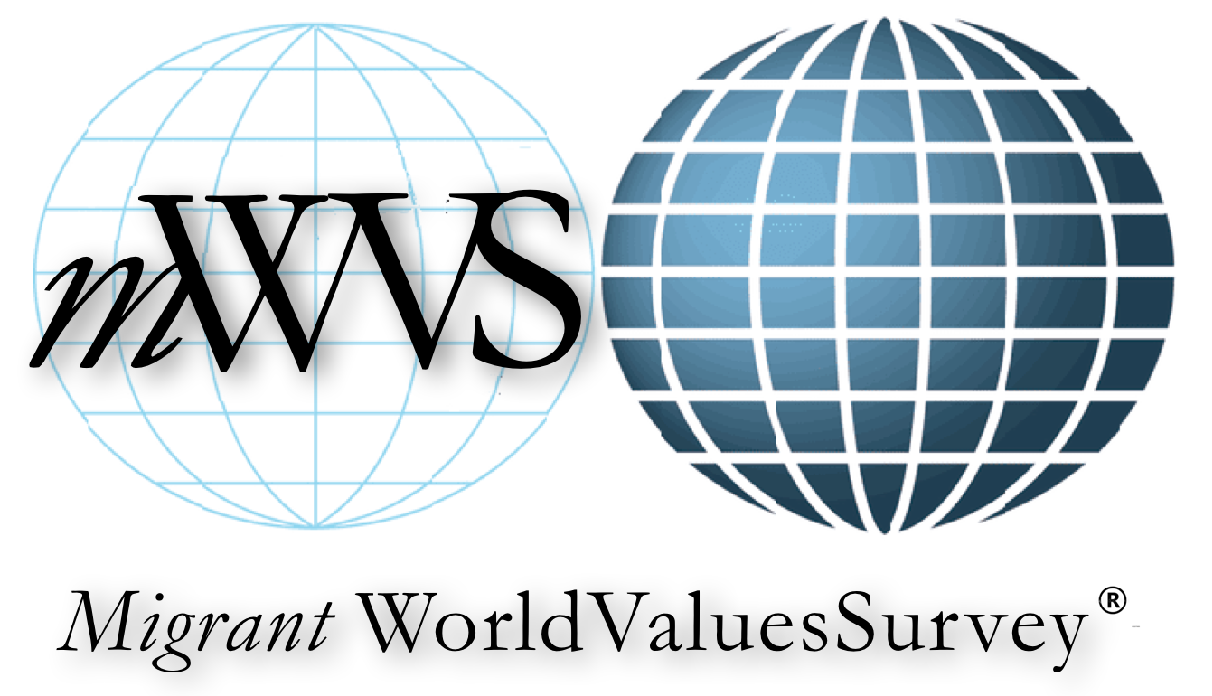 LYCKA TILL
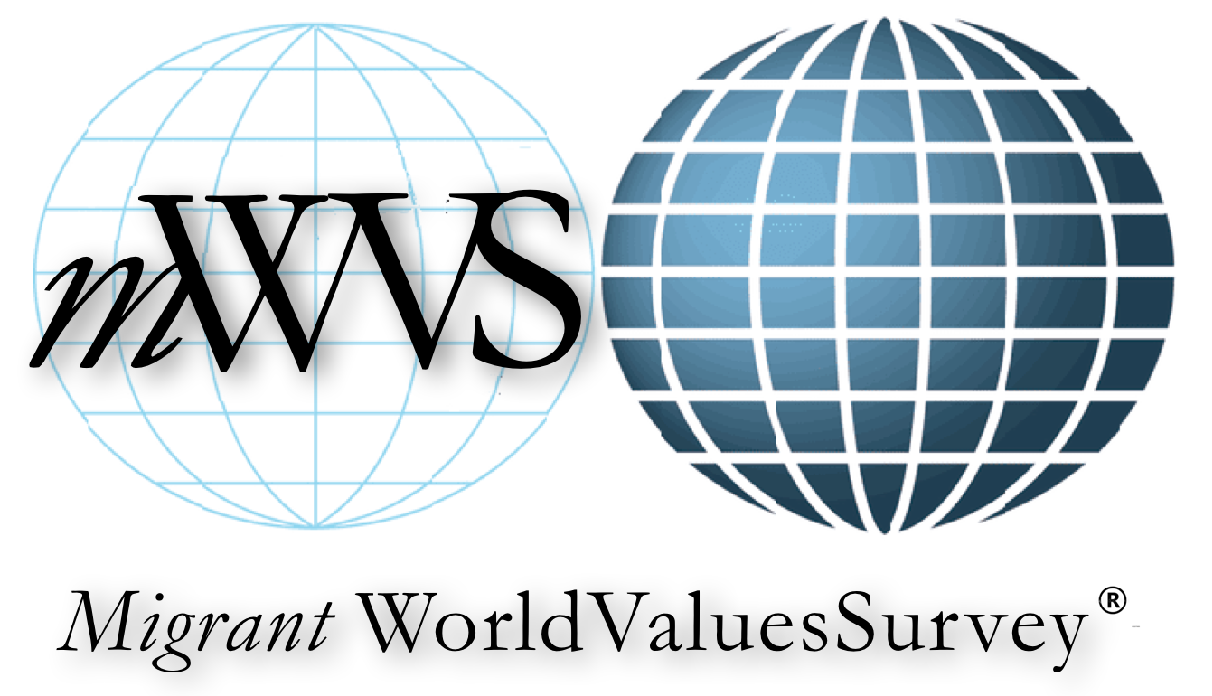 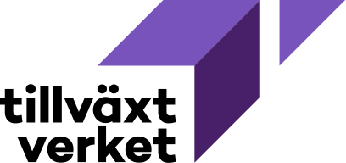 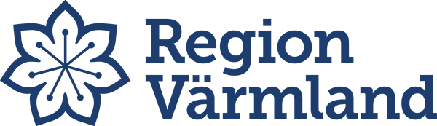 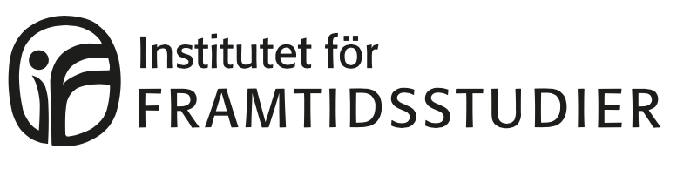